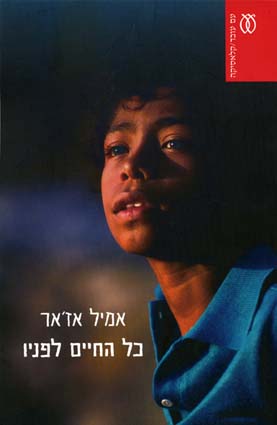 "כל החיים לפניו"

מאת אמיל אז'אר
רקע
"כל החיים לפניו" נכתב בשנת 1975.
 בשנת 1981, לאחר מותו של הסופר, התברר מעל לכל ספק שהסופר אמיל אז'אר הוא הסופר רומן גארי . לאחר שחווה רומן גארי תסכול נוכח ביקורות ספרותיות שספג, החליט להגשים את חלום הרומן הטוטלי – ליצור במו ידיו הן את הגיבור הספרותי והן את הסופר, יחדיו ובו-זמנית.  רומן גארי חגג את נצחונו הגדול על חוגי הספרות של פריס, אשר קראו בעת ובעונה אחת את היצירות של גארי ושל אז'אר, אבל ראו בגארי סופר שוקע וחסר-חשיבות ובאז'אר סופר דגול המרקיע את הספרות הצרפתית לשחקים חדשים.  ערב התאבדותו בשנת 1981, שלח גארי את המסמך ששם קץ למשחק המתעתע והנקמני, והחזיר את ארבעת הרומנים שכתב תחת השם א. אז'אר לבעלותם האמתית והמקורית.
מהו רומן?
הרומן הוא יצירה בעלת היקף, שבה סיפור העלילה הוא סיפור מורכב, היכול להתפרס על פני תקופת זמן ארוכה, על פני מקומות רבים, לכלול בתוכו עלילה עיקרית ועלילות משנה, ושורה ארוכה של דמויות . 
          
הז'אנר הספרותי המכונה רומאן יכול להכיל מספר  תת-סוגות: רומאן אהבה, רומאן בלשי, רומאן דידקטי, רומאן פנטסטי, רומאן פילוסופי, היסטורי, פסיכולוגי, אוטוביוגרפי, נעורים, מסעות שושלת. האבחנה בין סוג לסוג תקבע על פי הנושא הדומיננטי ביותר.
                                                           (מעובד מתוך מונחון לספרות , א"א ריבלין)
3
מבנה הרומן?
הסיפור נמסר על-ידי מומו, המשחזר את חייו – קורותיו עד גיל ארבע-עשרה, באוזניהם של נאדין וראמון, הזוג שאסף אותו לביתם לאחר מותה של רוזה. 
 למרות שמומו משתדל לשמור על רצף כרונולוגי לא תמיד הדבר עולה   בידו, מפני שהדברים נמסרים כוידוי, כעדות. 
הרצף הכרונולוגי נקטע  מדי פעם על-ידי מחשבות, זיכרונות אסוציאציות, כשכל אלה מעידים על סערת רגשותיו.

הסיפור פותח בזיכרון הראשון שלו, בהיותו כבן שלוש: "הייתי ודאי בן שלוש כשראיתי את גברת רוזה לראשונה. לפני כן אין זיכרון..." (7). הסיפור מסתיים בהווה, כשמומו נמצא בביתם של נאדין וראמון: "אינני מבטיח לכם שום דבר, נחיה ונראה... אני מוכן לחיות אצלכם כמה זמן..." (198). בין הפתיחה לסיום מתאר מומו את חייו ואת עולמו.
4
מידע כללי על העלילה
5
לשון הדיבור ברומן?
בחלקים נרחבים של הרומאן לשון הדיבור והסגנון לקוחים משפת הרחוב – סלנג, שפה נמוכה, מה שמעניק אמינות לדמותו של מומו שהוא חסר השכלה (הוא לא לומד בבית-הספר) ומרבה להסתובב ברחוב ולפגוש זונות, סרסורים, נרקומנים וכו'. אחת הדוגמאות לכך היא השיחה בין רוזה למומו, כשהיא שואלת אותו: "יש לכם מזל שאינכם מכירים את האמהות שלכם... אלו הן זונות... לפעמים לא מאמינים שדבר כזה בכלל קיים. אתה לפחות יודע מה זה זונה?" ותשובתו של מומו: "אלו נשים שמתקיימות מהתחת שלהן.... האם גם את, גברת רוזה, כשהיית צעירה ויפה התקיימת מהתחת שלך?" (ע"מ 16).
6
הדמויות בסיפור
מומו – מספר גיבור
ילד ערבי – מוסלמי, בן ארבע עשרה, גדל והתחנך במעון של גברת רוזה מזה אחת עשרה שנה.
מומו מספר בגוף ראשון את הסיפור. ותיק ילדי המעון של רוזה והבוגר ביותר. הוא עוזר לה לטפל בילדים האחרים.
מומו שואף לחשוף את מוצאו ולגלות מיהם הוריו. רוזה מתוך דאגה למומו שומרת את סיפור משפחתו.
אימו הביולוגית הייתה זונה ואביו סרסור. אביו רצח את אמו ונכלא, במהלך כליאתו השתגע ואושפז במחלקה פסיכיאטרית.
הדמויות בסיפור
גברת רוזה
אישה יהודייה כבת 65, ילידת פולין, בריאותה הולכת ומידרדרת. היא במצב של תשישות, זקנה והסתיידות מוחית.
בעלת גוף גדול, 95 ק"ג , בעברה הייתה זונה.
בזמן מלחה"ע ה – 2 המשטרה הצרפתית הסגירה אותה לנאצים ונשלחה לאושוויץ ולכן איבדה את אמונה בצרפתים.
רוזה סובלת מחרדות וכל צלצול על פעמון דלתה מחריד את לבה. היא חיה בזהות בדויה ומשתמשת בתעודות מזויפות.
המשך - גברת רוזה
לרוזה יש את ה "חור היהודי" שלה המצויד באוכל, מיטה וכורסה אדומה. בכל פעם שחשה במצוקה , היא יורדת לשם להירגע.
בגיל 50 פרשה מעבודתה בזנות בגלל המראה החיצוני שלה.
לאחר פרישתה מעבודתה כזונה, פתחה מעון סודי לילדי זונות אשר נאלצות להחביא את ילדיהן מלשכת הסעד.
בין רוזה לידי המעון נקשרות יחסי אהבה, היא דואגת להם גם כאשר התשלומים נפסקים.
רוזה דאגה להשריש לילדי המעון את התרבות ממנה הגיעו.
הדמויות בסיפור
נאדין
אישה צעירה שייכת לחברה "המהוגנת". נשואה לרופא (ד"ר ראמון) ולהם שני ילדים. נאדין מתיידדת עם מומו, כאשר היא פוגשת אותו במקרה ברחוב, מהרגע הראשון היא מפגינה כלפיו טוב לב וחמלה.
במקצועה נאדין מדובבת סרטים.
בסיום הסיפור נאדין מאמצת את מומו.
הדמויות בסיפור
אדון חמיל
מוכר שטיחים בעברו. יושב קבוע בבית הקפה השכונתי. מומו נוהג לשוחח אתו. אדון חמיל מלמד אותו על הקוראן והאסלאם.
דרך תשובתו של אדון חמיל לשאלה של מומו "האם אפשר לחיות ללא אהבה?" מתעצבת אישיותו של מומו
מומו לומד מאדון חמיל כי המעמד החברתי והכלכלי של האדם אינו מעיד על איכותו וערכו..
הדמויות בסיפור
ד"ר כץ
רופא יהודי שהיה ידוע בין היהודים והערבים ברובע בלוויל ברגשי החמלה שלו.
הוא מטפל בכולם באהבה ומסירות ובמיוחד מעניק תשומת לב למומו.
בעקבות יחסו למומו, נוצרת ביניהם חברות הגורמת למומו לבקר אותו במרפאה גם כשאינו חולה.
מומו נהנה מהשיחות איתו ומכך שהוא מלטף את שיערו ומתייחס אליו.

ד"ר כץ שותף לסוד בנוגע להוריו של מומו והוא מעדיף לא לספר את האמת למומו.

בסוף הרומן מתגלה משבר בין מומו לד"ר כץ בנוגע להמתת החסד.
ד"ר מייצג את הרפואה וחש חובה אנושית לאשפז את רוזה, בעוד מומו מבקש לעשות לה המתת חסד ולא לתת לה לסבול מייסורים.
הדמויות בסיפור
גברת לולה
מומו מכנה אותה "מחופשת" משום היותה קוקסינל אשר עובדת ביער "בולון".
בעברה (לפני שינוי המין) הייתה לולה אלוף אגרוף בסנגל
לולה אישה טובה ונדיבה עוזרת לרוזה בתרומת כספים לקיום המעון.
בזמן מחלתה של רוזה, היא מטפלת בה ועוזרת לה כלכלית.
לולה נמצאת בשולי החברה אך מתגלה בגדולתה וביחסה האנושי, בסבלנות ובנדיבות.
הדמויות בסיפור
אנדה אמדה
הסרסור הגדול בפריס
אינו יודע קרוא וכתוב, נוהג להגיע לרוזה כדי שתכתוב עבורו מכתבים.
למרות היותו פושע אלים דמותו מאוד אנושית. מעמדו נחות מלכתחילה, הוא זר, הוא שחור, סרסור ועבריין – אין לו ברירה הוא חייב לשרוד באמצעות פגיעה באחרים.
הדמויות בסיפור
האחים זעום
ארבעה אחים המתגוררים בבנין של רוזה.
סבלים מקצועיים.
מתנדבים לשאת את רוזה כדי להוריד ולהעלות אותה לדירה כדי שתוכל לצאת לטייל מחוץ לביתה.
כמו לולה, גם הם מייצגים את האנושיות וטוב הלב למרות תנאי הקיום הקשים.
הדמויות בסיפור
טדון ואלומבה
מופיע ברחובות פריס בבליעת אש.
נוהג להופיע בפני רוזה כאשר היא שקועה באובדן זיכרון.
ואלובה מציג באופן ביקורתי את המציאות העלובה ברובע באלוויל בפריס – בעיקר כלפי אוכלוסיית הזקנים.
הדמויות בסיפור
ילדי הזונות במעון
ילדים המוסתרים אצל רוזה בגלל החוק הצרפתי המבקש להעביר את ילדי הזונות לשירותי הסעד הממשלתיים.
רוזה מקבלת עבור הילדים תשלום חודשי.
הנושאים המרכזיים ברומן:
1. מישור אישי - רגשי
הרומן עוסק בבדידותו של מומו וזה בא לידי ביטוי לאורך הסיפור:
מומו ילד ללא הורים, ללא משפחה וללא חברים. רוזה היא האדם היחיד הקרוב אליו.
רוזה ומומו שרויים בבדידות. מתוך הבדידות חלה התקרבות אשר הופכת לאהבה גדולה.
מומו לומד מאדון חמיל כי אהבה בין בני אדם היא הפתרון לבדידות האנושית.
פתרון נוסף לבדידות – הכלב סופר.
תחליף לאם – חלום הלביאה.
מישור אישי – רגשי – המשך

תשומת לב – רולטת כביש

המטריה ארתור.

הפגישה עם האב – נקודת השיא במשבר של מומו

מומו מנסה לשדך בין אדון חמיל לרוזה.
הנושאים המרכזיים ברומן:
2. מישור חברתי
במרכז הרומן עומדות דמויות שוליים אשר מנהלות חיים עלובים בשכונה עלובה והענייה בפריס.
הרומן עוסק אומנם בחיי אנשים משולי החברה, אך אלו אנשים המגלים חום אנושי, דאגה לזולת, עזרה הדדית, ידידות וכבוד לאדם באשר הוא אדם.
2. מישור חברתי - המשך
ברומן "כל החיים לפניו" יש ביקורת חברתית נוקבת:
1.  ביקורת כלפי הרשויות והחוקים המתעלמים מהמציאות הקשה.

2. הממסד הבורגני מתנכר לזקנים החלשים והבודדים בחייהם. נזכרים בזקנים רק כאשר צחנת הגופות של הזקנים שמתו משבשת את אורח החיים התקין.
הנושאים המרכזיים ברומן:
3. מישור לאומי
הרומן דן בשני נושאים לאומיים:
השואה והביקורת הנרמזת על החברה הצרפתית.

היחס שבין היהודים לערבים הנוצר מהקשר בין מומו לרוזה.
שם הרומן – "כל החיים לפניו"
שם הרומן לקוח מאחד הדיאלוגים של מומו עם ד"ר כץ .
בדיאלוג ביניהם מודיע ד"ר כץ למומו שאומנם אין לרוזה סרטן אם היא חולה במחלות רבות אחרות. מומו פורץ בבכי מרוב שמחה שלפחות אין לה סרטן.
ד"ר כץ חושב שמומו בוכה בגלל מצבו ואומר לו : "לא כדאי לך לבכות ידידי, זה טבעי שזקנים ימותו לך כל החיים לפניך.."
תשובתו של ד"ר נשמעת אירונית למומו משום שאיזה חיים צפויים לו ללא רוזה? דבריו של ד"ר כץ מעוררים חרדה אצל מומו בהקשר לעתידו.
שם הרומן – "כל החיים לפניו"
מצד שני, המשפט יכול להתפרש גם במשמעות האופטימית . מומו ילד נבון שהניסיונות בחיים חישלו אותו ולכן יש סיכוי שיגיע לחוף מבטחים.

נראה שסוף הרומן תומך בגישה האופטימית כיוון שבסופו של דבר משפחתה של נאדין מאמצת אותו ומכאן ואילך – כל החיים לפניו.
דרכי עיצוב ברומן
אנלוגיה ניגודית בין רוזה לנאדין:
דרכי עיצוב ברומן
מוטיב הריח (ה"חרא"):
מוטיב החרא מלווה את הסיפור, והוא בא להמחיש את עליבות החיים וסירחונם. להלן מספר דוגמאות:
 
"...נדמה היה לי שלכולם יש אימא, ורק לי לא. התחלתי לסבול מהתכווצויות בקיבה ומעוויתות רק כדי שתבוא... אפילו חירבנתי בכל פינה בדירה כדי שידעו. שום דבר. אמי לא באה... " (ע"מ 10).
 
"אני צריך להגיד לכם שהיינו  במצב מחורבן..." (ע"מ 57)
 
".. מספר הילדים בבית גדל, כי העונה הטובה התחילה... מעולם לא הייתי כה מאושר לנגב ישבנים, כי זה עזר לפרנסה וגם כשהאצבעות שלי היו מלאות חרא, לא הרגשתי באי הצדק שבדבר" (62)
דרכי עיצוב ברומן
מוטיב הריח (ה"חרא") המשך

"לי אין שום כוונה להתחנף לחיים בשביל להיות מאושר. לי אין בכלל שום כוונה ליפות אותם. אני מחרבן עליהם. אין לנו שום דבר במשותף" (75)
 
כשמגיע אביו של מומו לדירתה של רוזה, היא מבקרת אותו: "נפטרת מבנך כאילו היה סתם חתיכת חרא, כמו שאומרים" (137).
 
"התחשק לי רק דבר אחד, לשבת ליד גברת רוזה, כי  היא ואני, לכל הפחות, היינו באותו חרא." (161)
דרכי עיצוב ברומן
מול מוטיב החרא מופיע הבושם, שמוזכר גם בהקשר לנאדין וגם בהקשר לרוזה. 
אצל נאדין הבושם הוא ביטוי לרעננות ותחושה טובה, בעוד שאצל רוזה הבושם הוא ניסיון לא מוצלח לכסות על הסירחון, והעליבות של חייה ואחר כך ג ם של מותה.
 
דמותה של נאדין והופעתה מוזכרים תמיד בהקשר לריח טוב ונעים: "בלונדינית עם שיער ארוך וריח נעים ורענן" מתאר אותה מומו כשהוא רואה אותה לראשונה, "היא השאירה מאחוריה לפחות חמישה מטרים של בושם" (81); "היה לה ריח כל-כך טוב שקשה להאמין" (154).
בריחה הנעים והטוב מייצגת נאדין את הניגוד למוטיב החרא. החיים הם לא רק מסריחים ודוחים, כי כל עוד יש אנשים כמו נאדין, יש גם עתיד ותקווה.